English sounds(vowels)
Yesimkanova Altyn Dauletovna
Karagandy
Aa
cake
[eI]
name
		late
			lake
				game
						plane
					 	     make
Ee
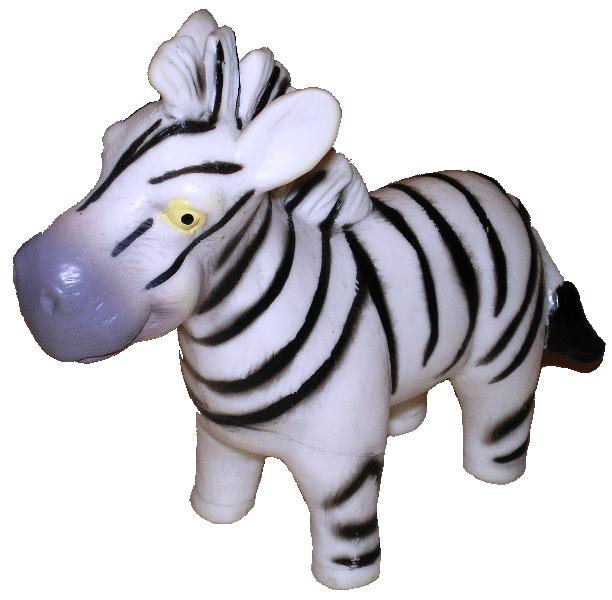 zebra
[J]
he
		she
				we
						be
								me
Ii/Yy
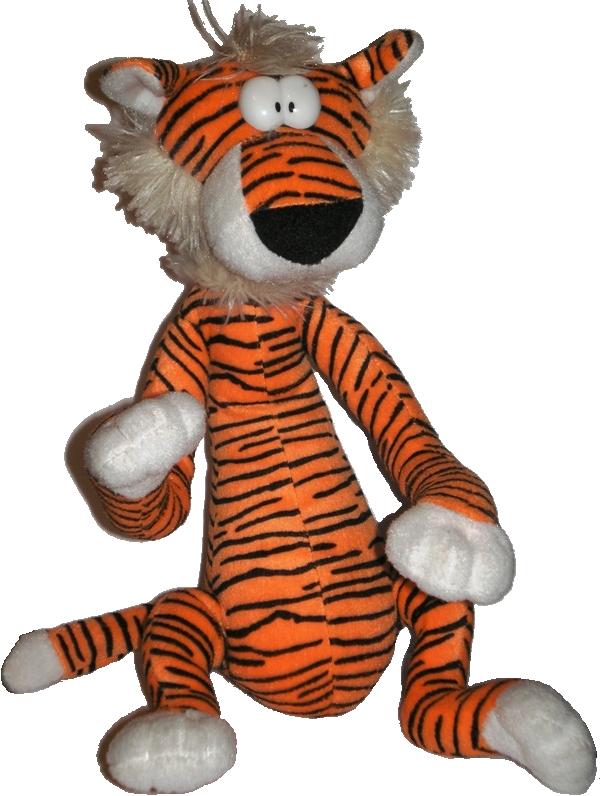 tiger
[ai]
time
		type
			my
				mine
						fly
							fine
Oo
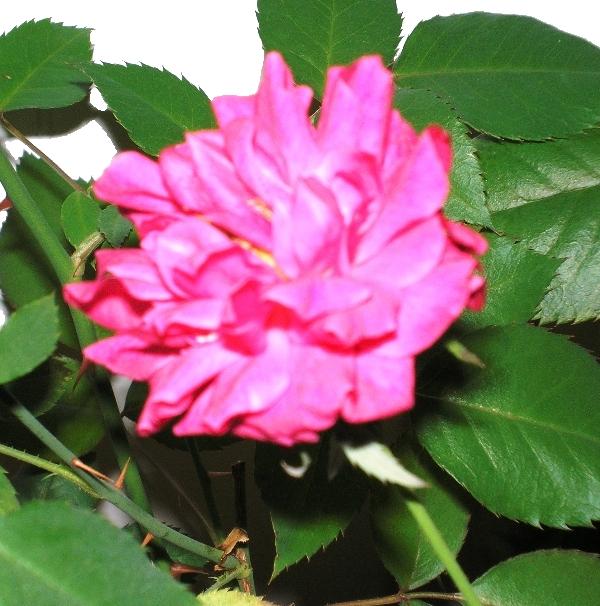 rose
[ou]
home
		hope
			note
				nose
					stone
Uu
cucumber
[jH]
tune
		student
				use
					human
							pupil
Aa
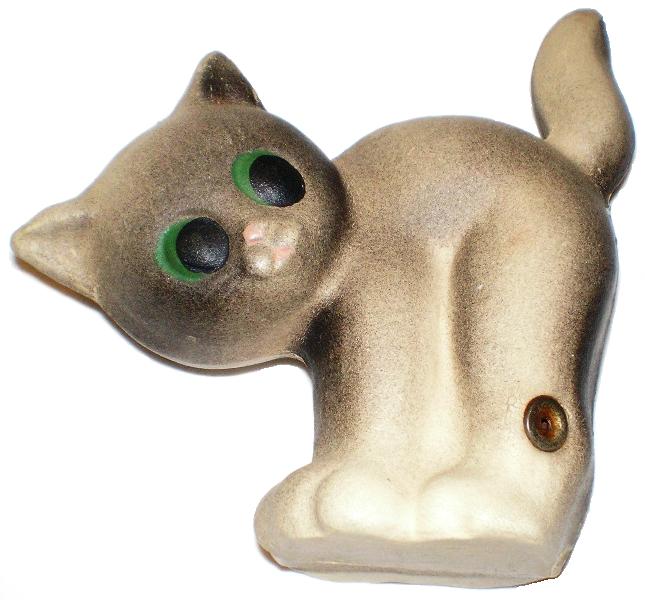 cat
[x]
tram
			can
				map
					stand
							plan
Ee
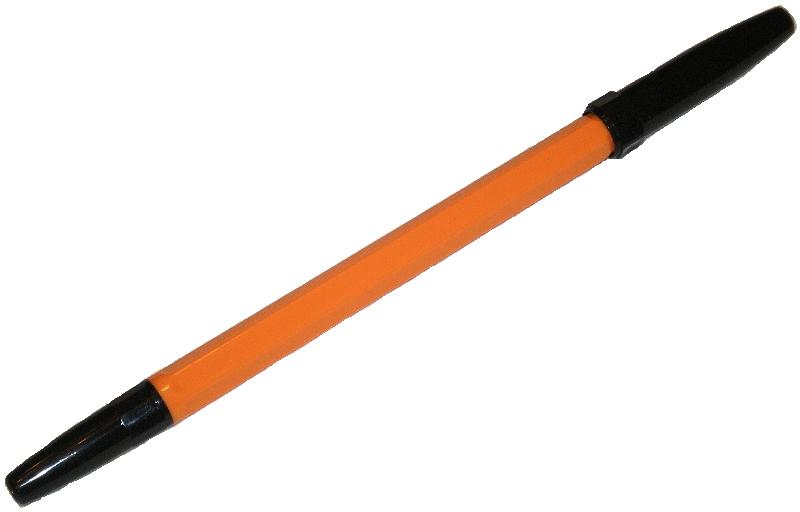 pen
[e]
get
			egg
					fell
					      let
								ten
Ii/Yy
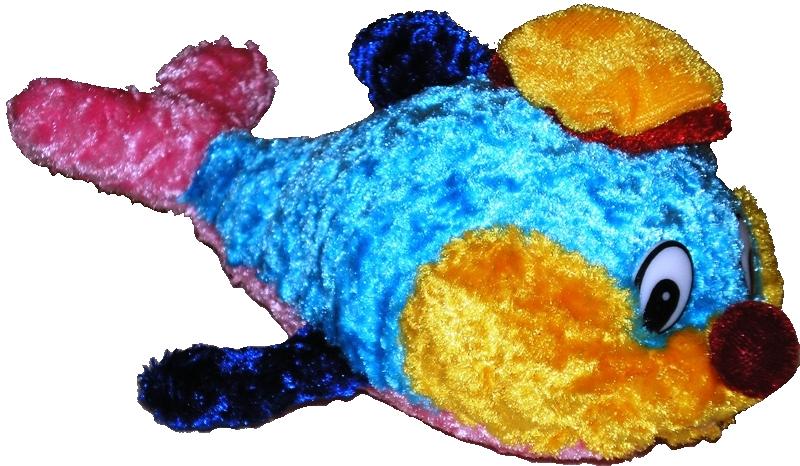 fish
[I]
it
		ill
			milk
					wish
						system
Oo
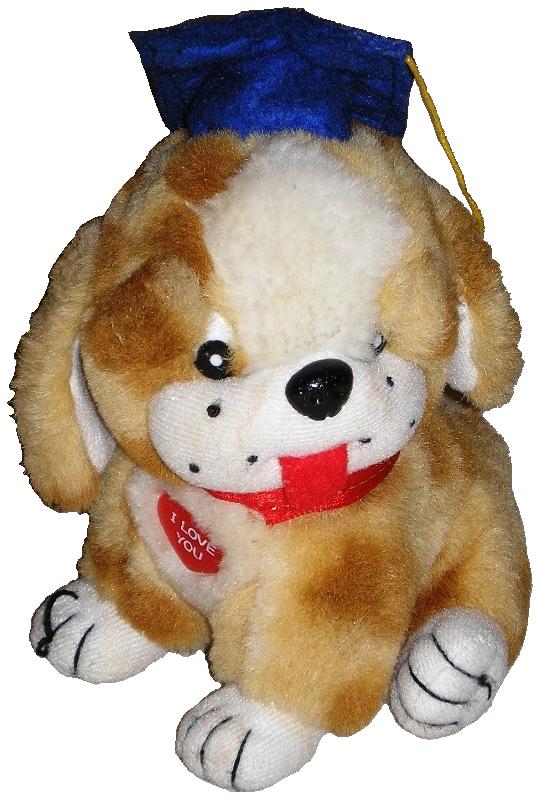 dog
[O]
not
		clock
				fond
					shop
							stop
Uu
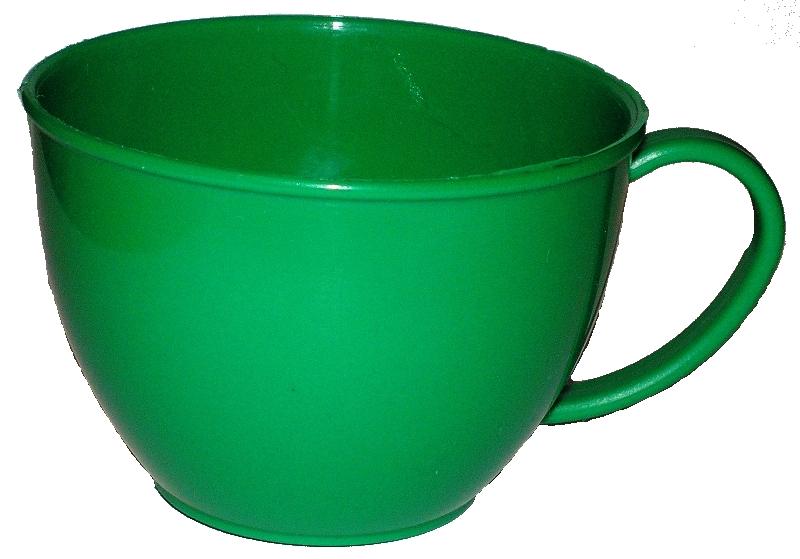 cup
[A]
fun
		uncle
				butter
					supper
							under
a+r
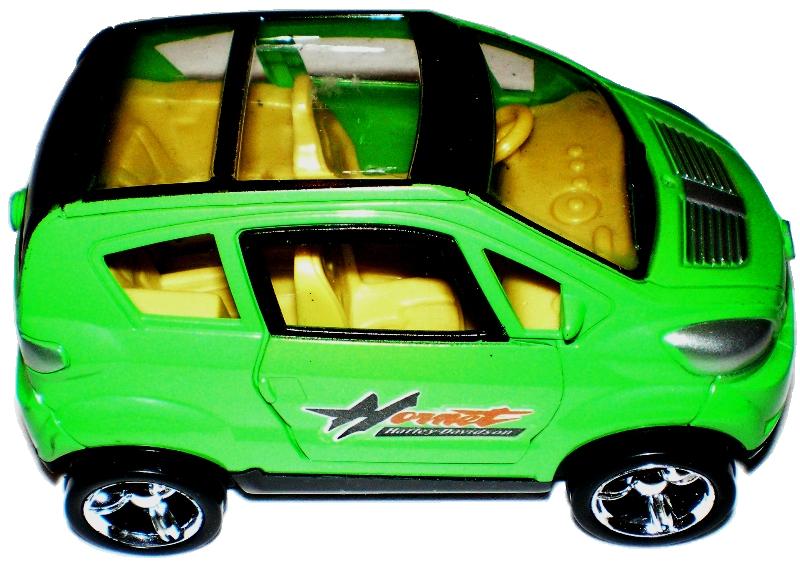 [R]
car
hard
	dark
			start
					party
						farm
e+r
verb
[W]
her
		term
			verb
				serve
					person
i/y+r
circle
[W]
sir
	bird
		girl
			dirty
				myrtle
o+r
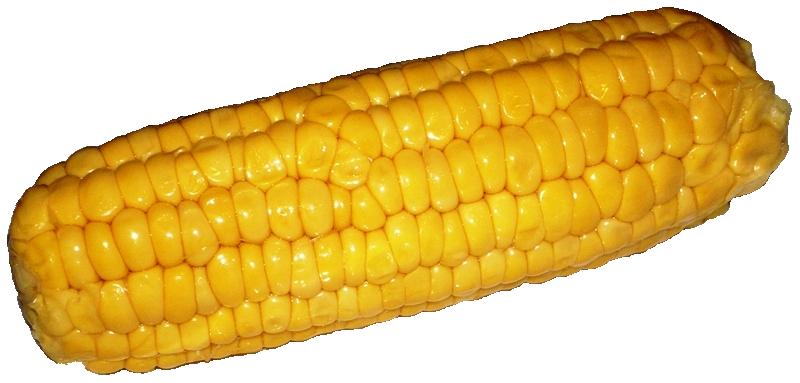 [L]
corn
or
	nor
		 North
		     	sport
						lord
							short
u+r
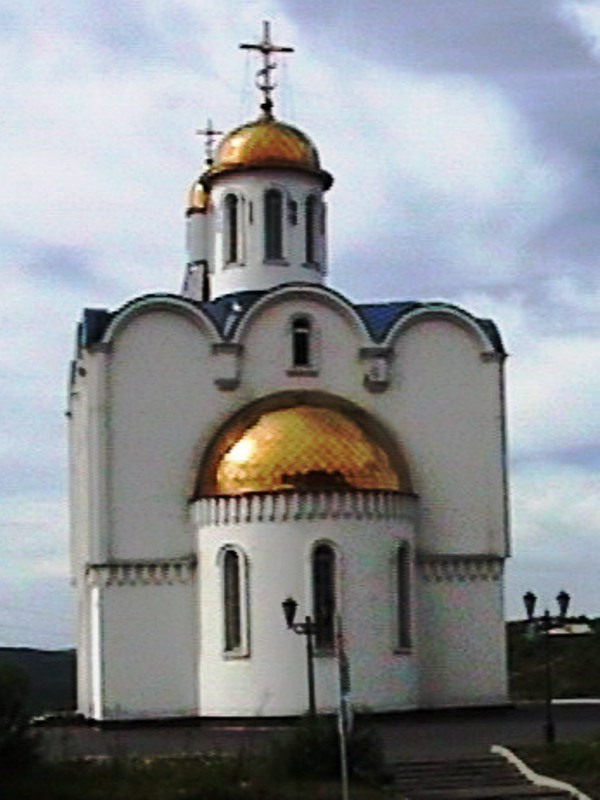 church
burn
	turn
		return
			Turkey
				furniture
Все фотографии, использованные при оформлении работы, принадлежат Добряк С.Н.